Rom 8:28  
. . . And we know, that to those  [mature believers]  who love the God  [Jesus Christ],  HE  [God the Father] works all  things together for  [the purpose of]  THE GOOD   [The Plan of God X+Y+Z]  to those  [mature believers]  who are the called / elected ones  according to His pre-determined plan.
God’s pre-determined Plan consists of Seven Imputations which can be demonstrated         by an X + Y + Z formula.
X           THE  UNBELIEVER
X + Y + Z
Y
THE  BELIEVER
THE  MATURE  BELIEVER
Z
IMPUTATION
	The English noun is derived from the Latin verb IMPUTARI, meaning to reckon, to attribute, to ascribe, to charge to one's account.  

	Imputation is used in the Bible as an act of God whereby either condemnation or blessing is ascribed, attributed, reckon- ed, given, or imposed on the human race.
Two  CATEGORIES:
	REAL  IMPUTATION:    The justice of God imputes under the principle of antecedence and affinity. That which is imputed is in harmony, agreement, or affinity with the target of the imputation.
JUDICIAL  IMPUTATION:    An imputation where there is no affinity or harmony between what is imputed and the home or target of the imputation.
In the Plan of God, there are 2 Judicial and             
 5 Real Imputations.
THE   UNBELIEVER

 X   HL  +  AOS  =  P1   +  BD  =  H1
+
Adam’s
Original
   Sin
Human  Life
Potential One
The
Gospel
Hope One
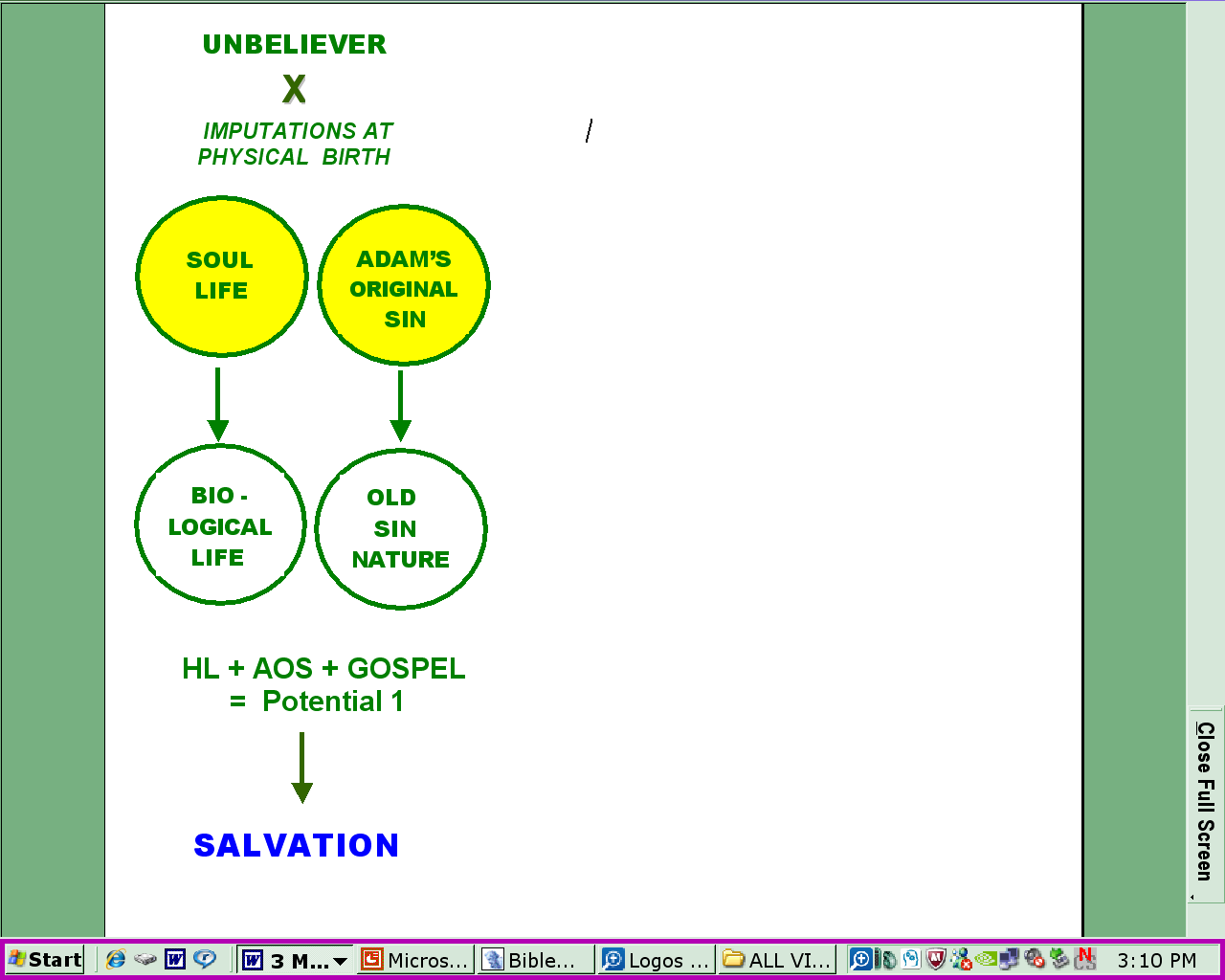 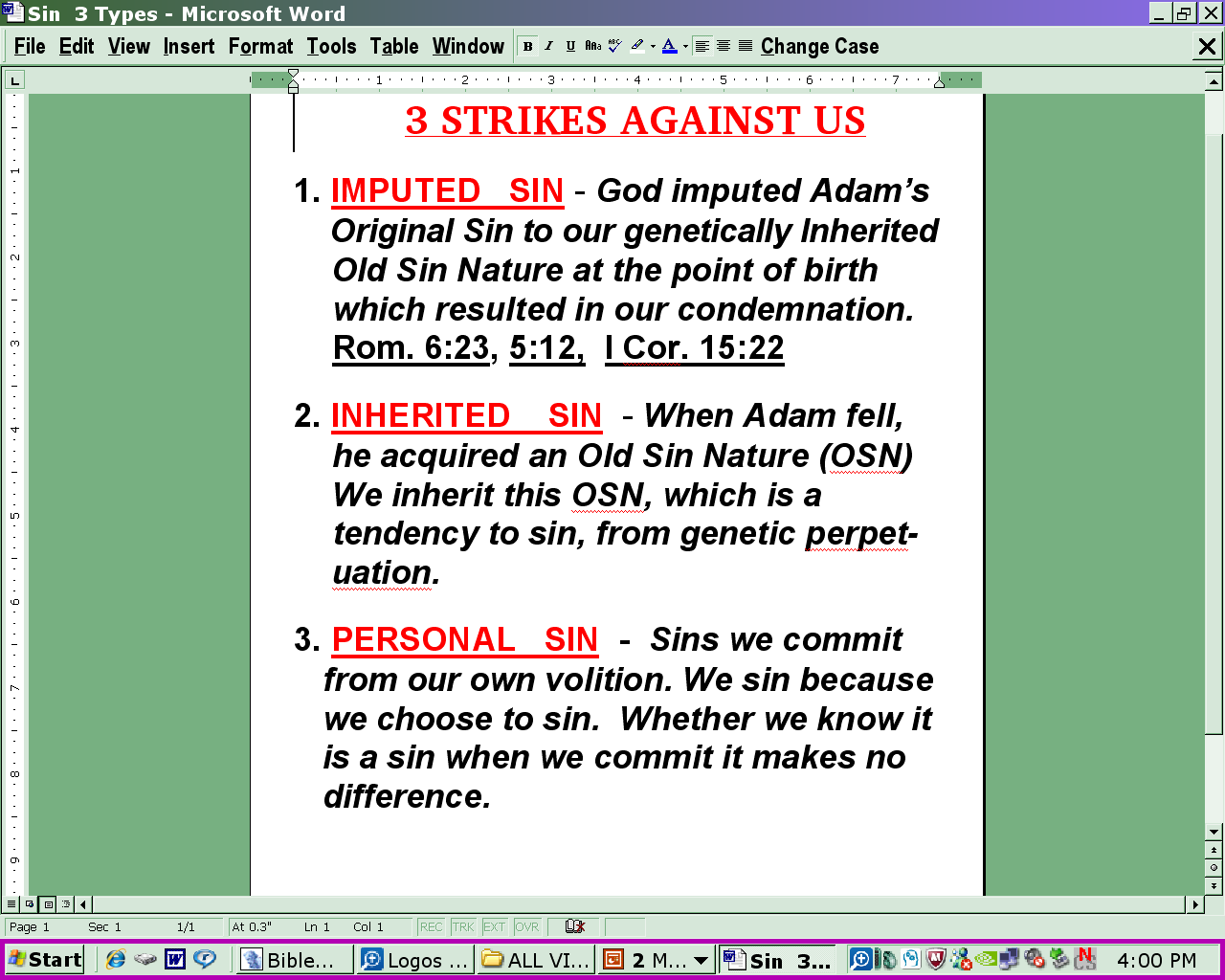 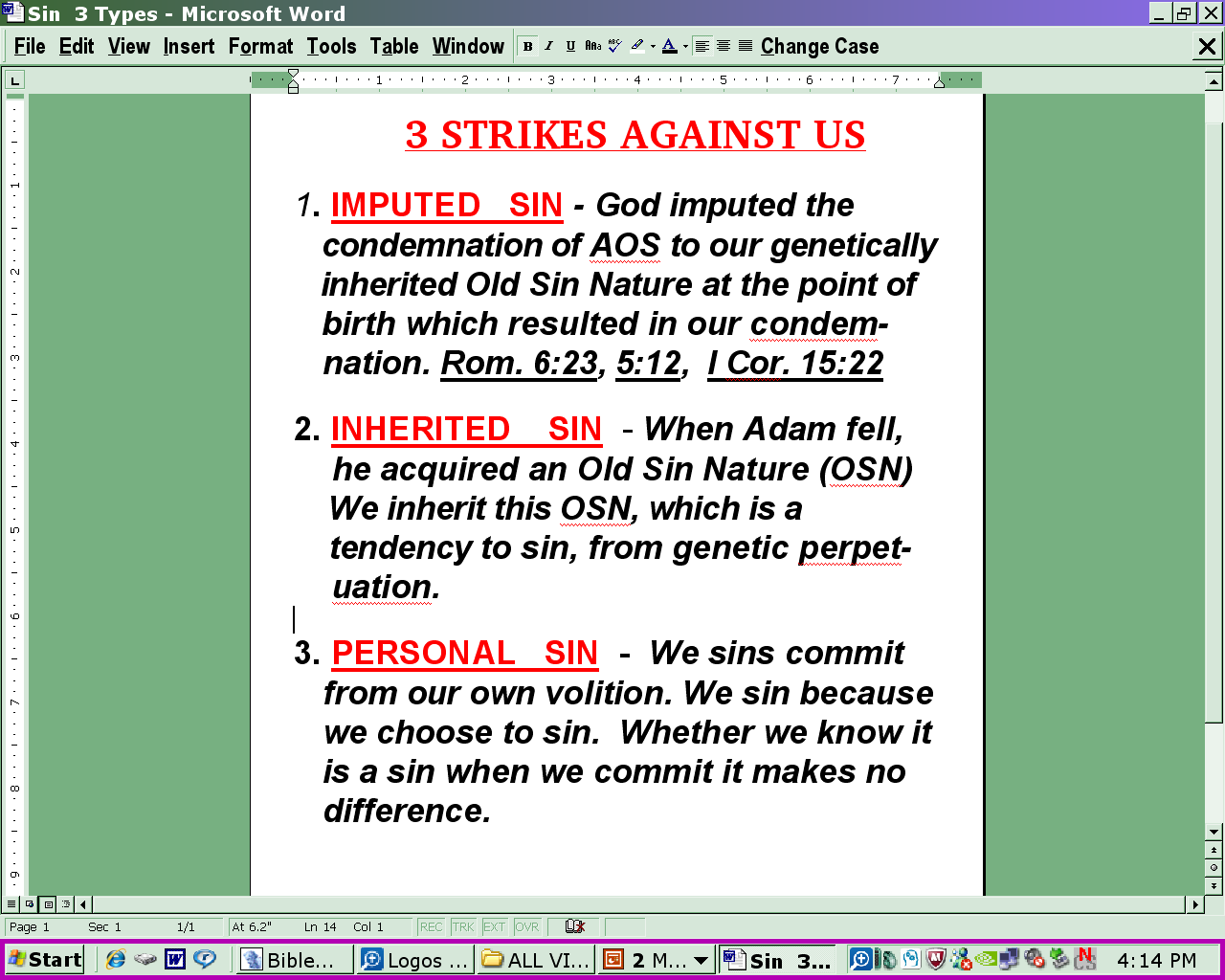 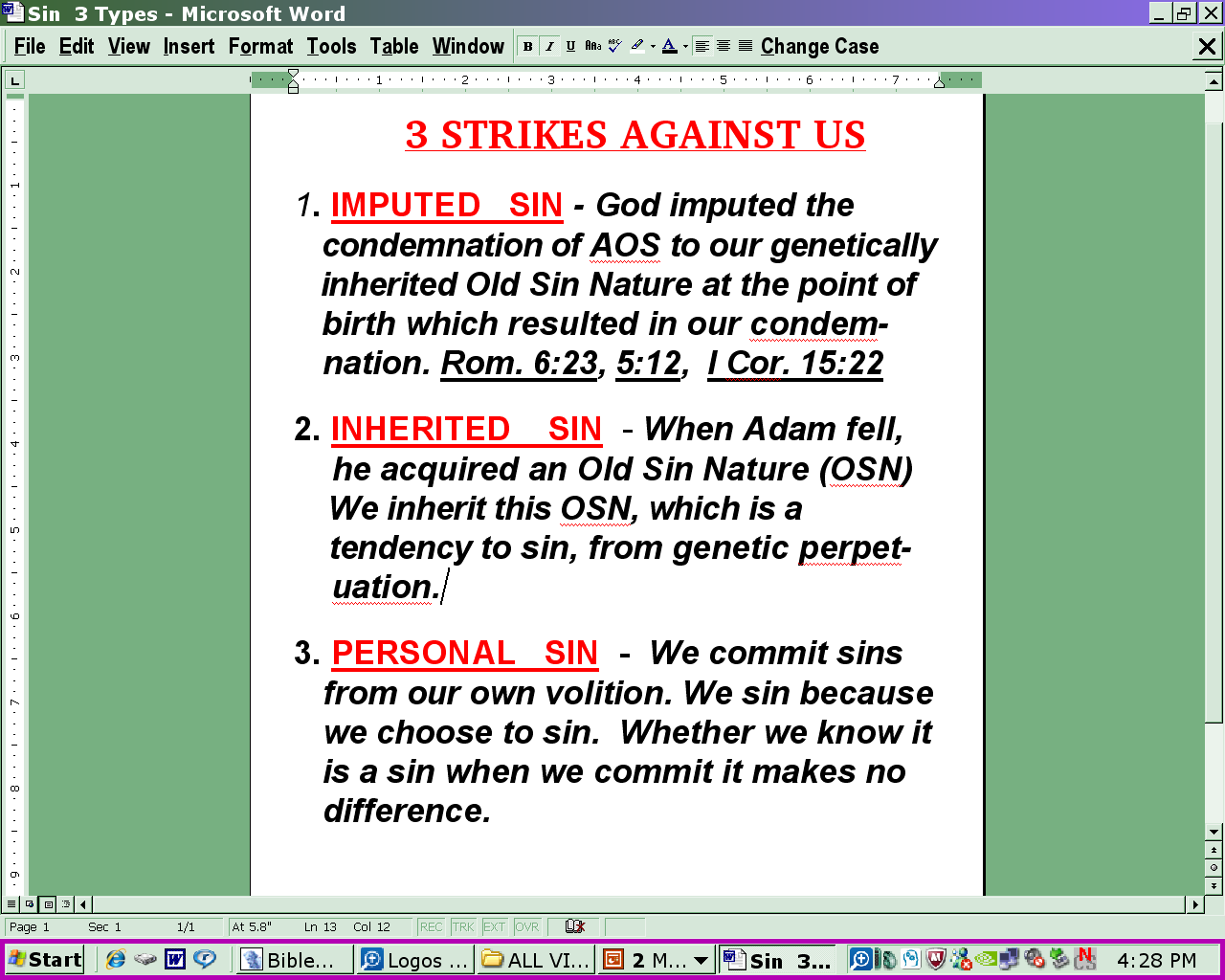 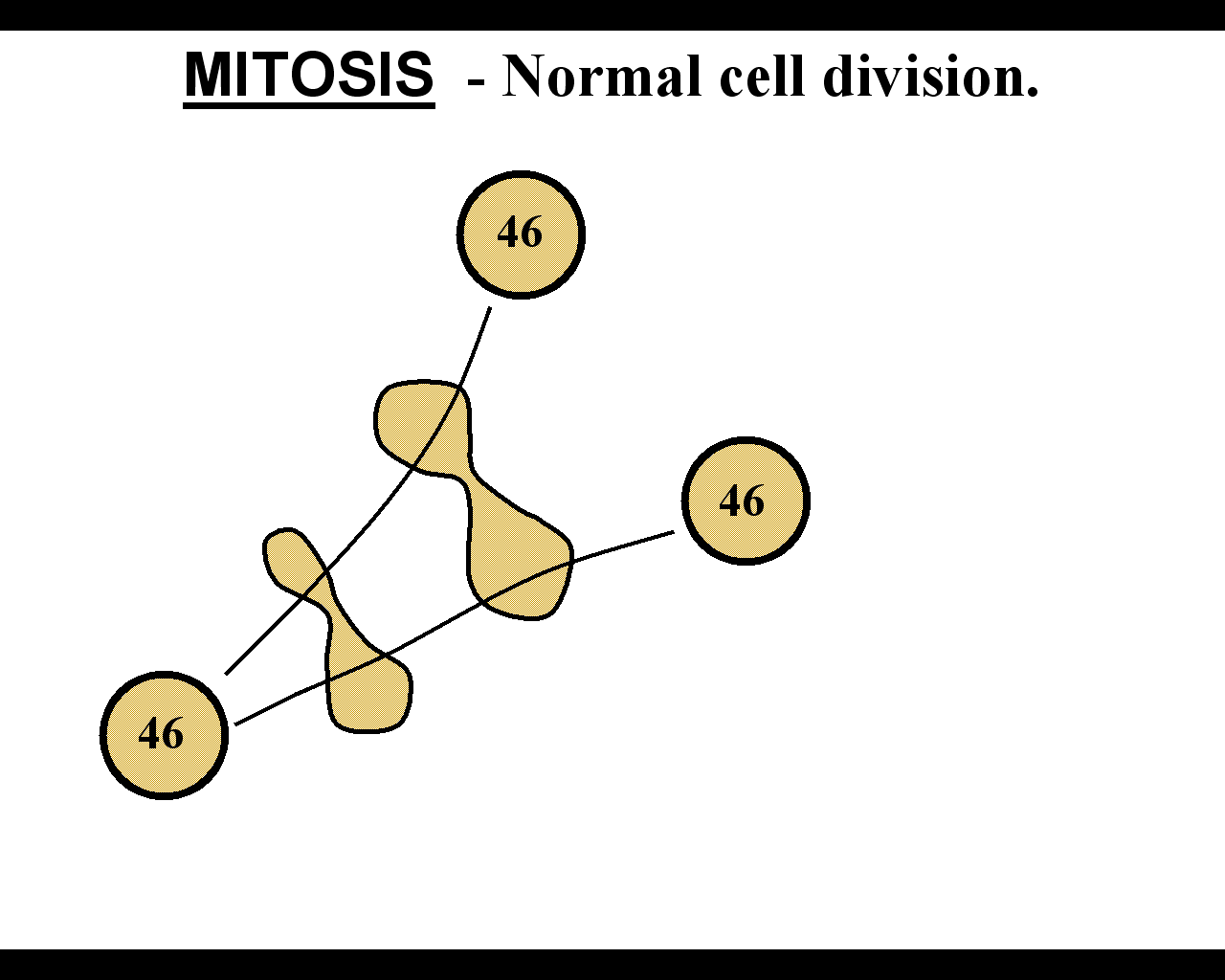 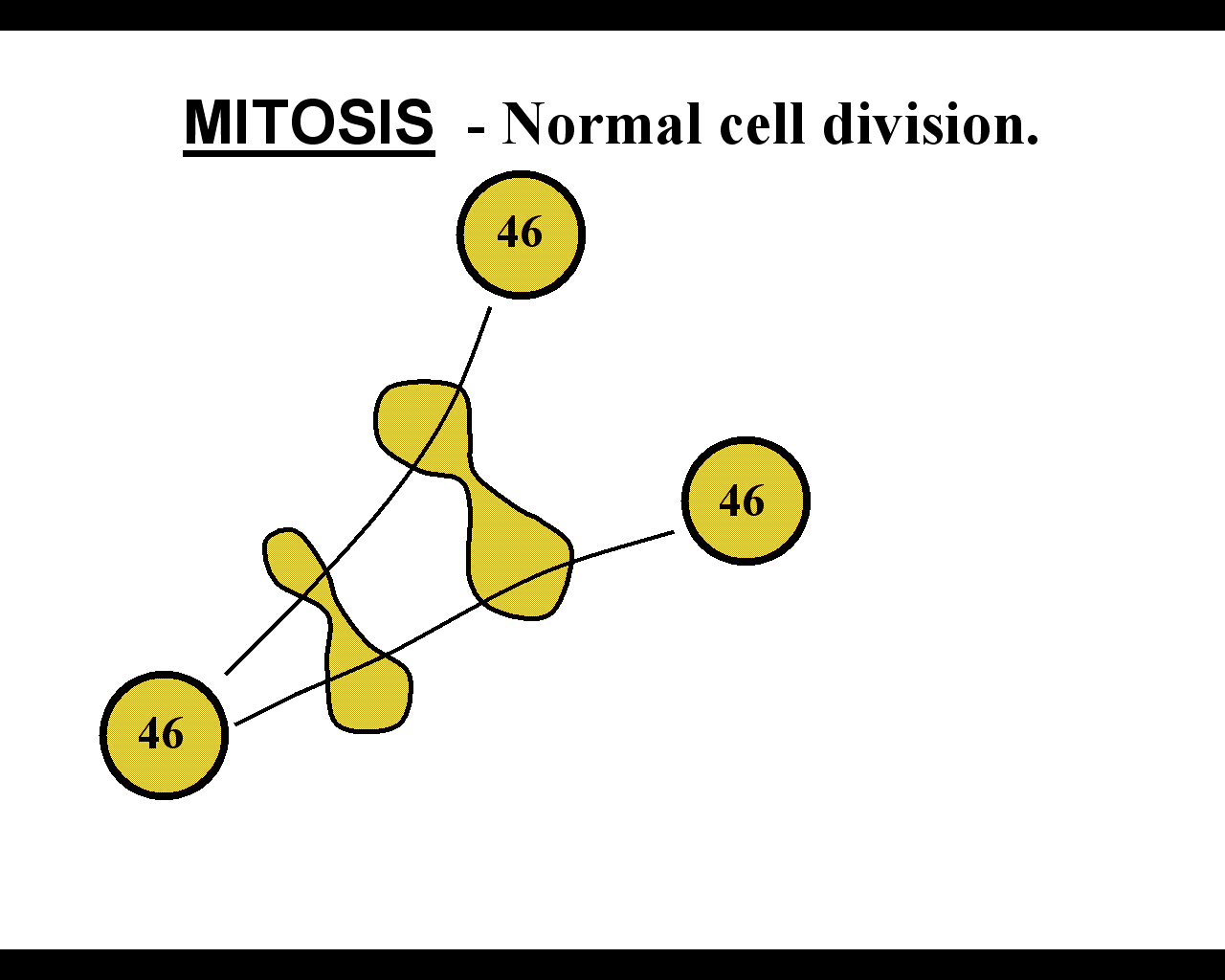 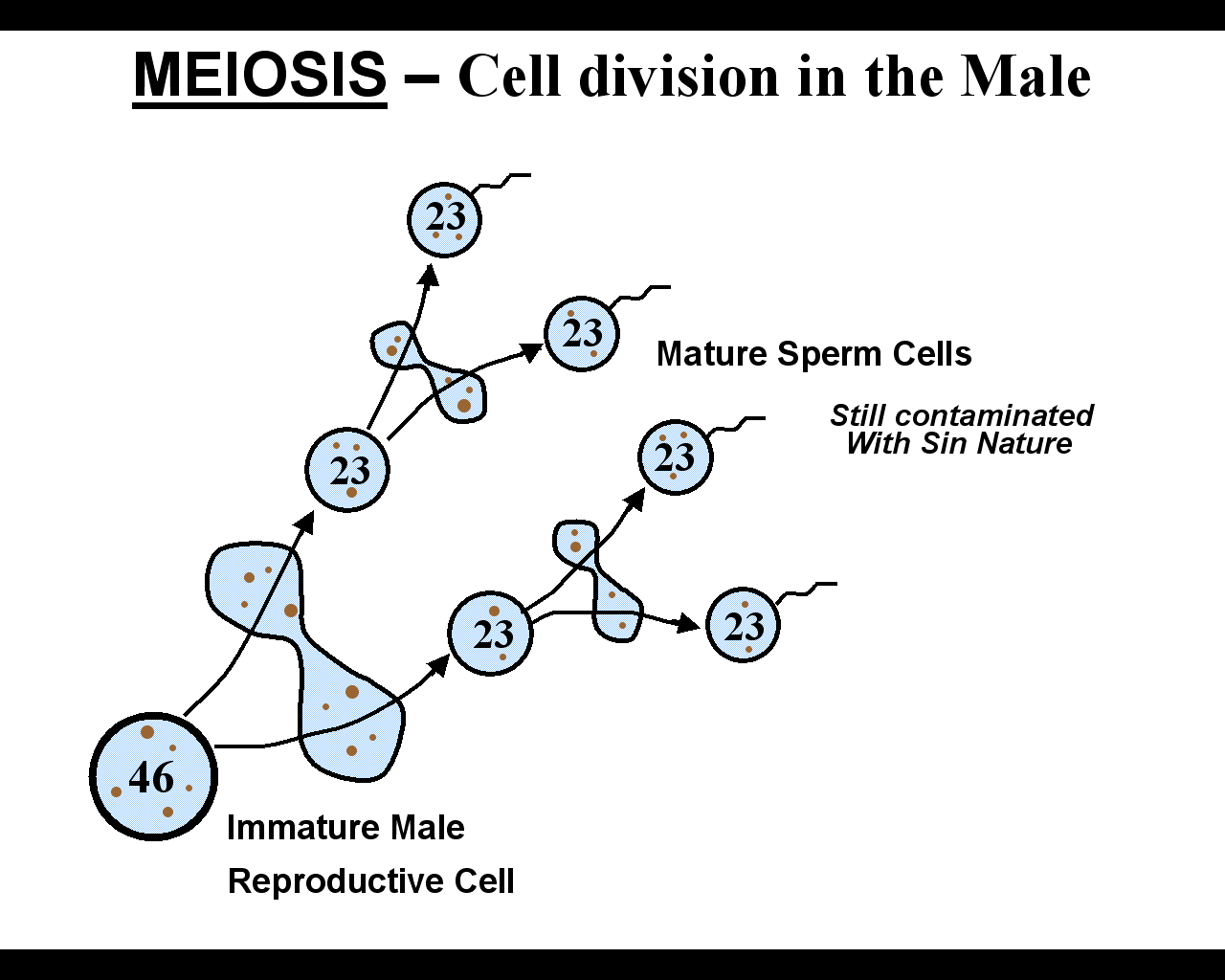 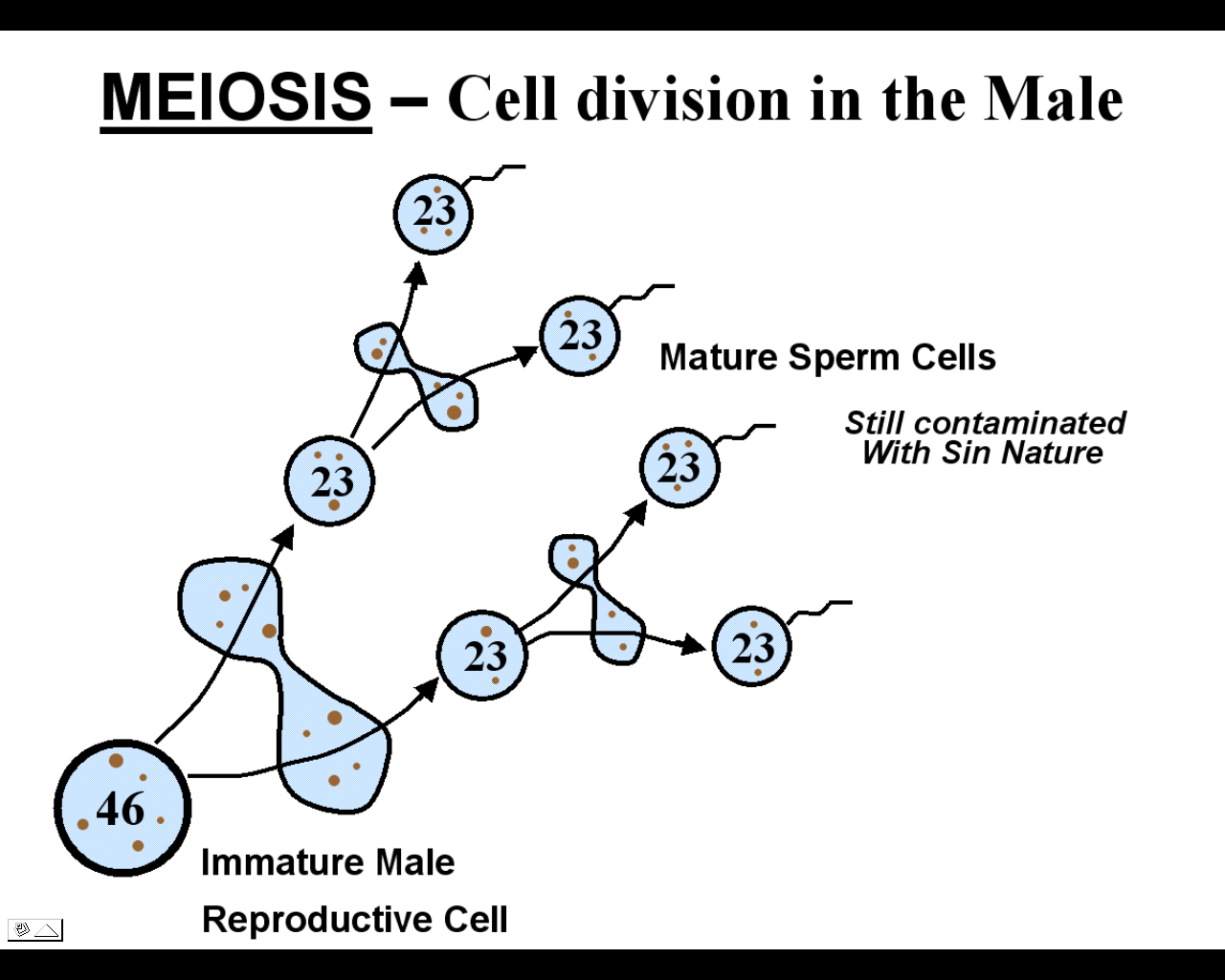 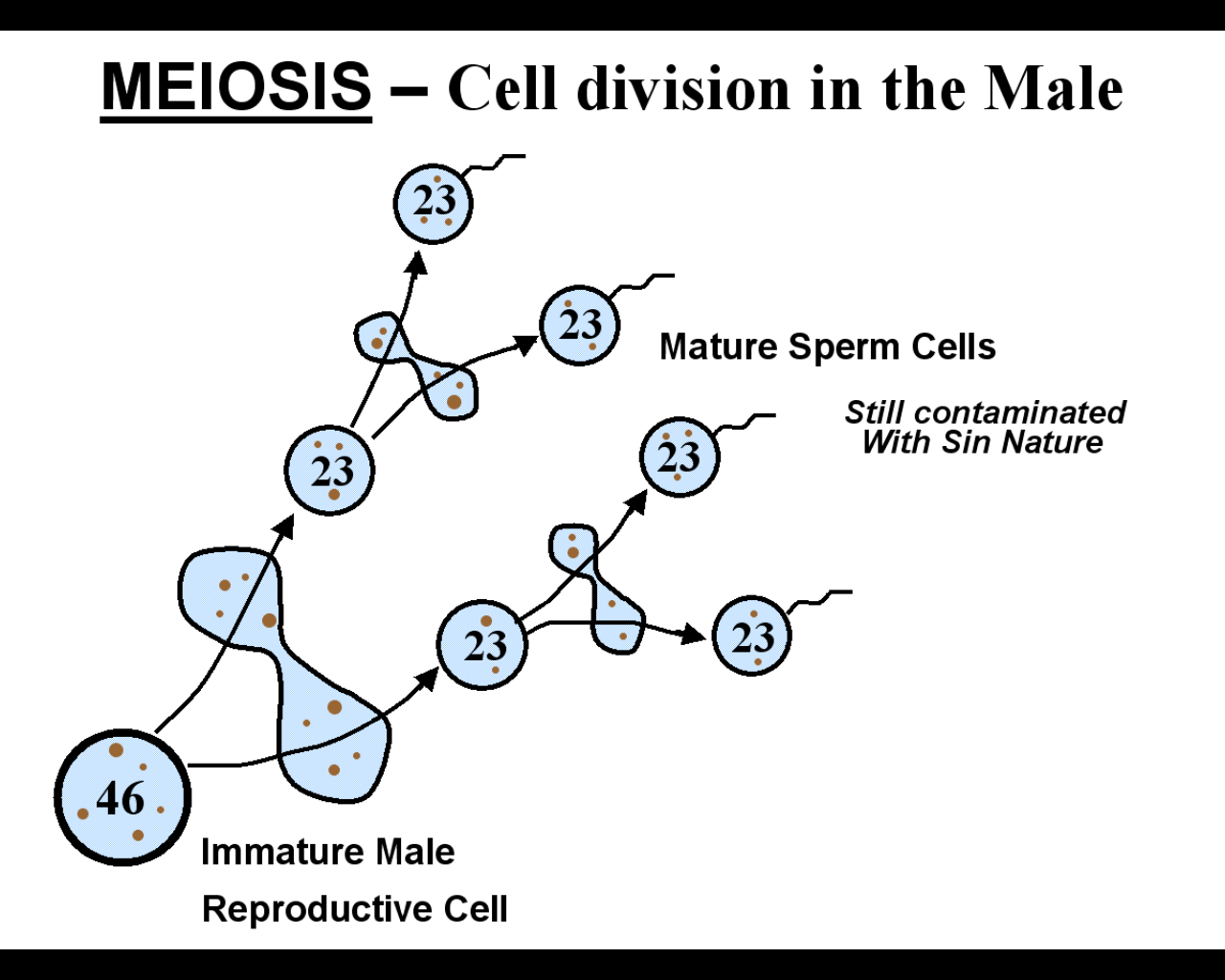 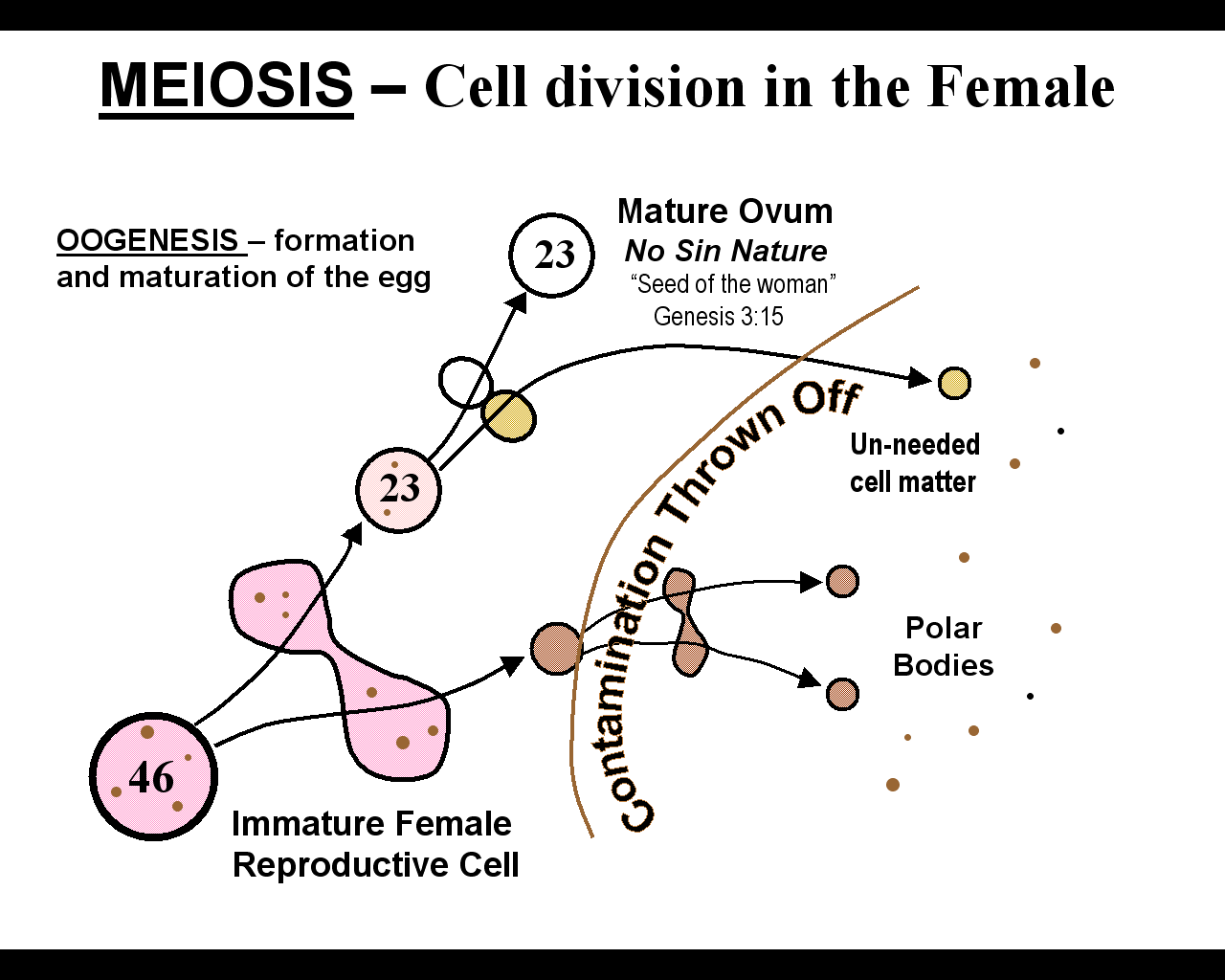 THE   BELIEVER

  Y   J1  +  J2  =   P2  +  BD  =  H2
+
Hope 2
Judicial
  Imputation
       # 1
Potential 2
Bible
 Doctrine
Judicial
  Imputation
        # 2
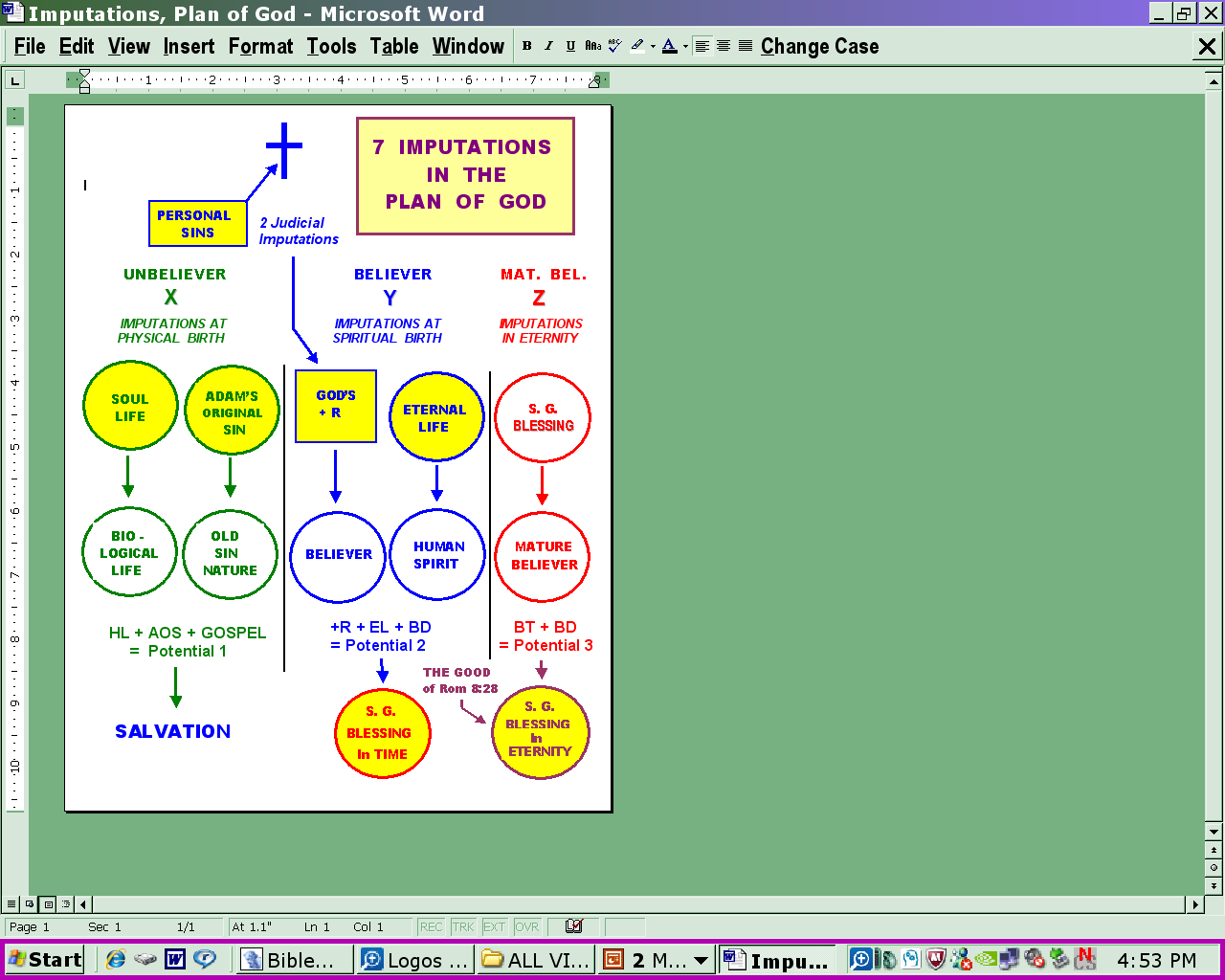 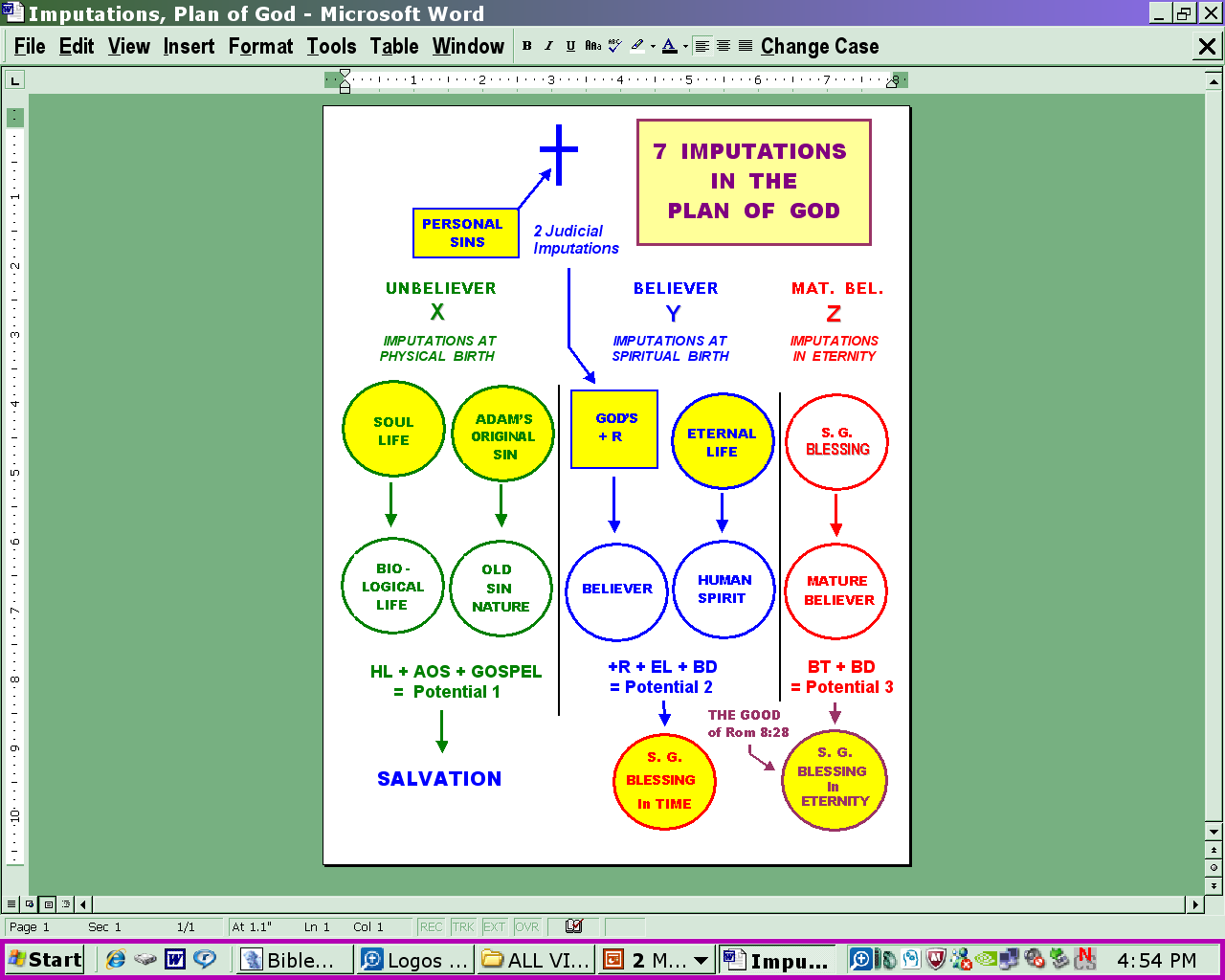 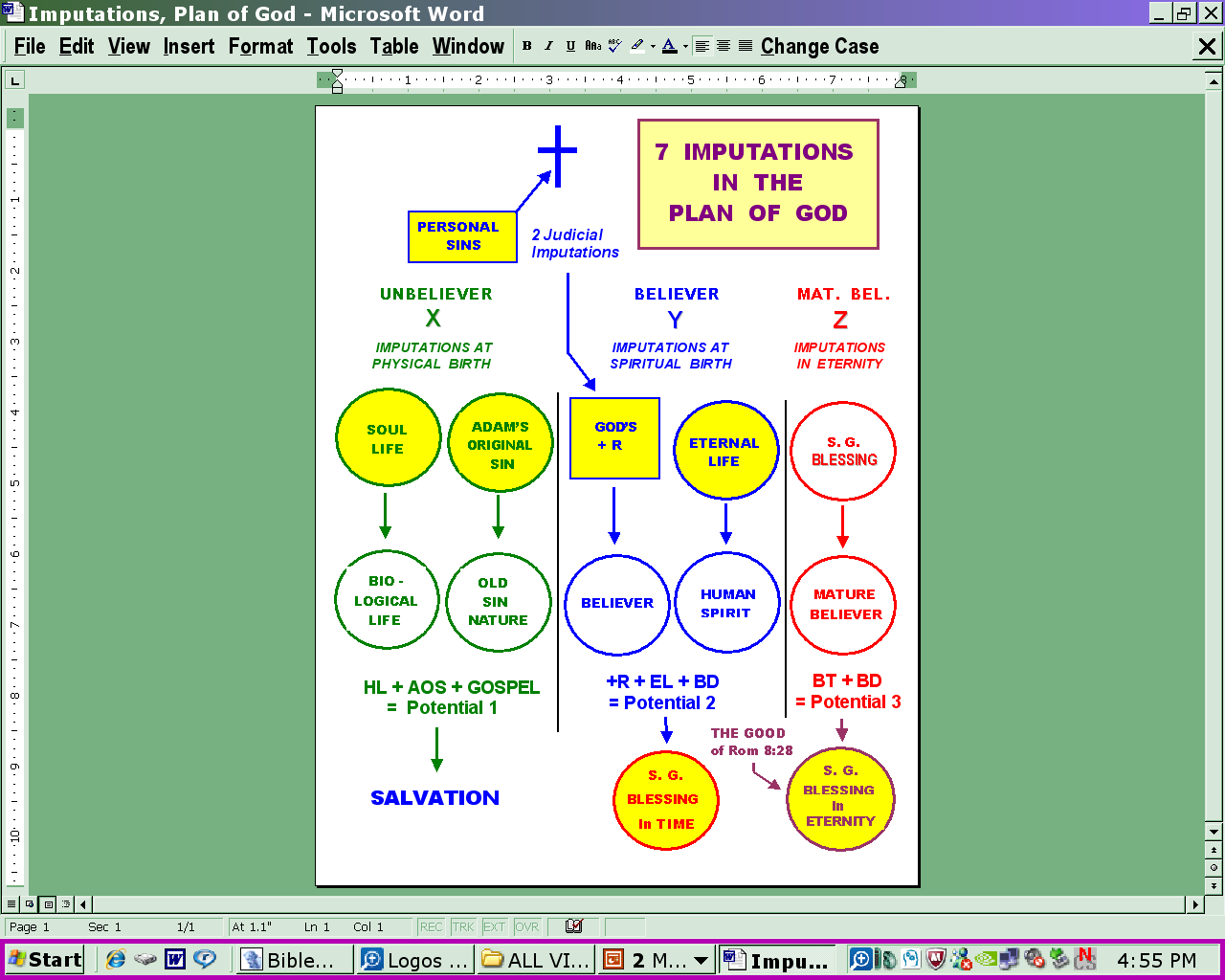 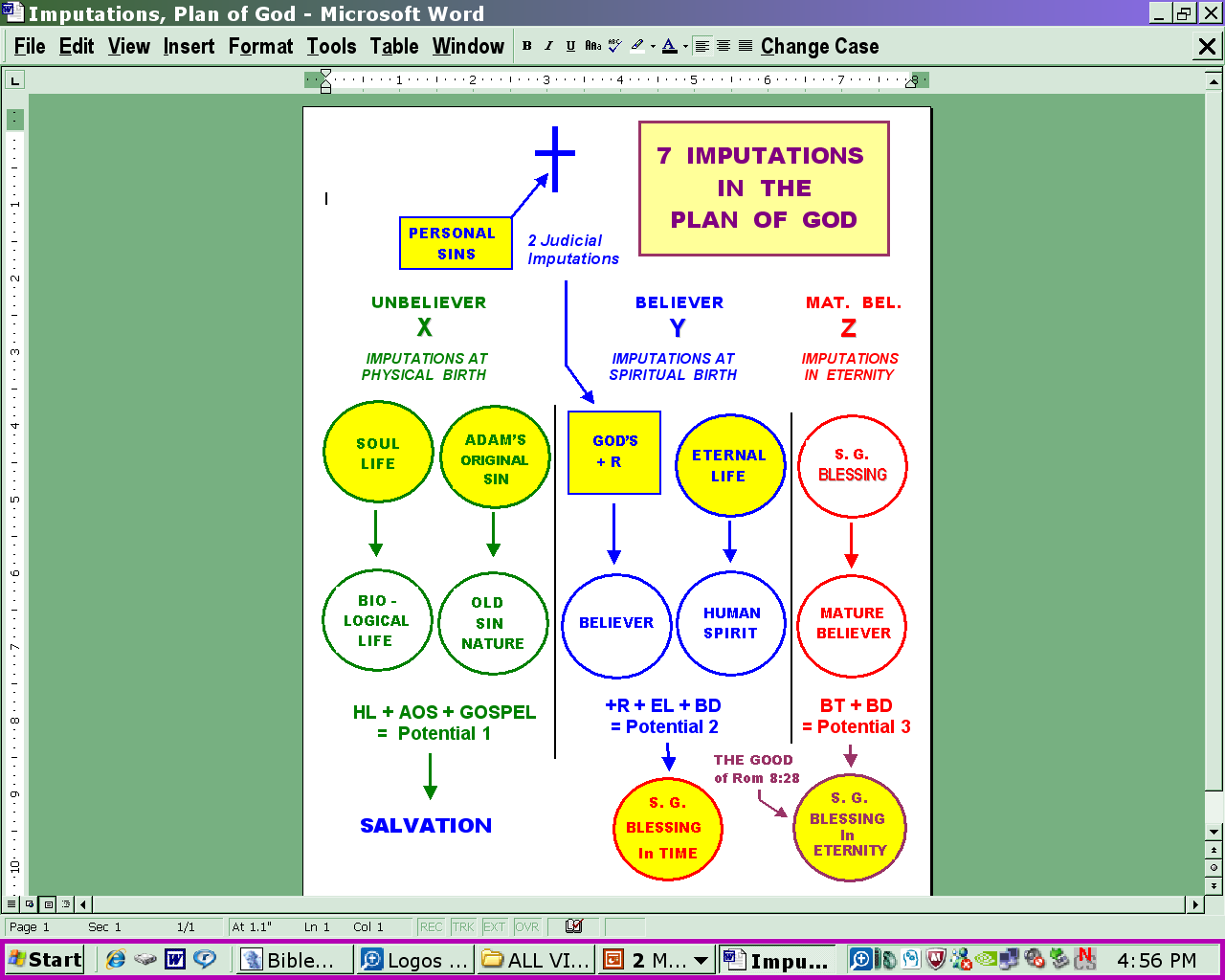 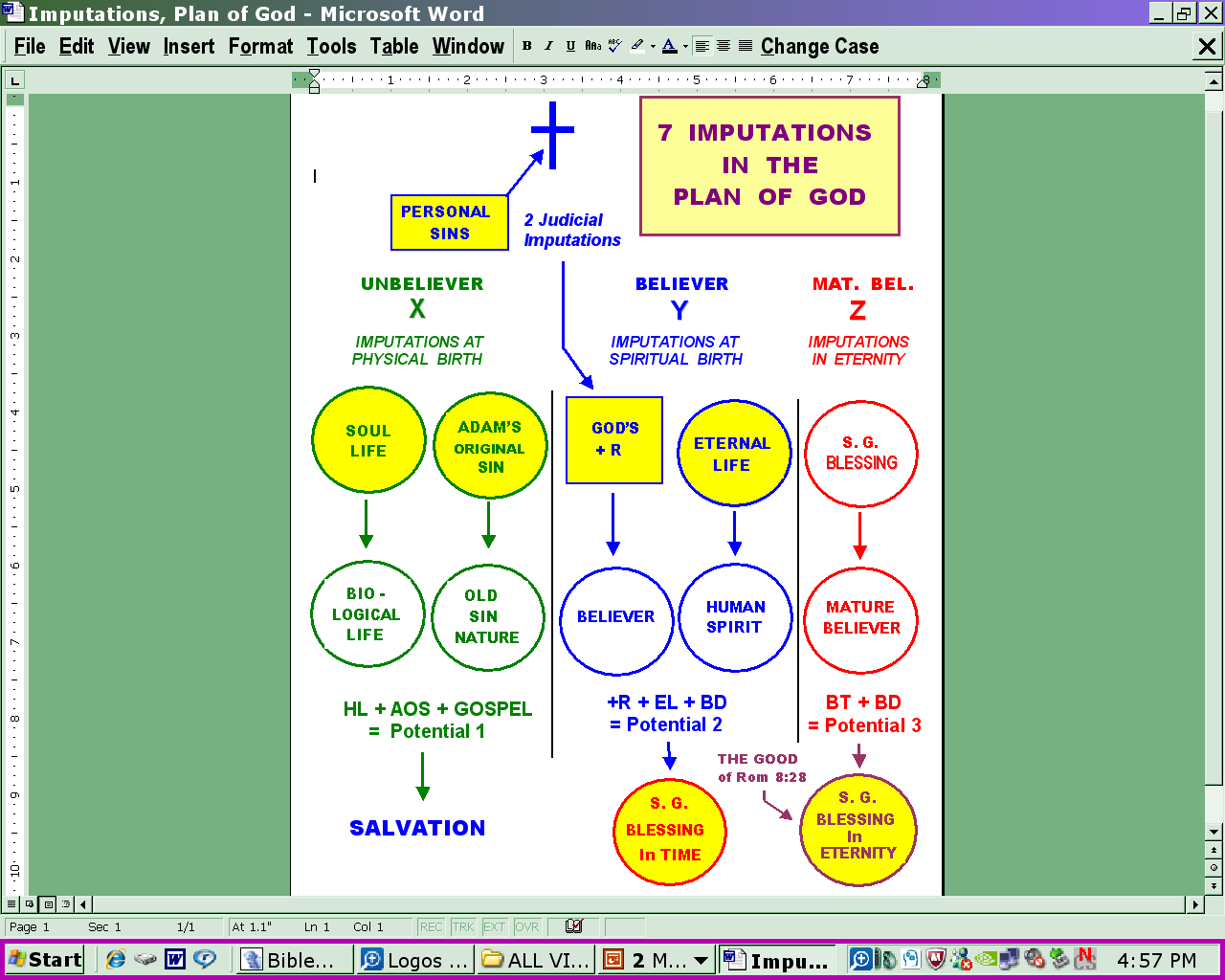 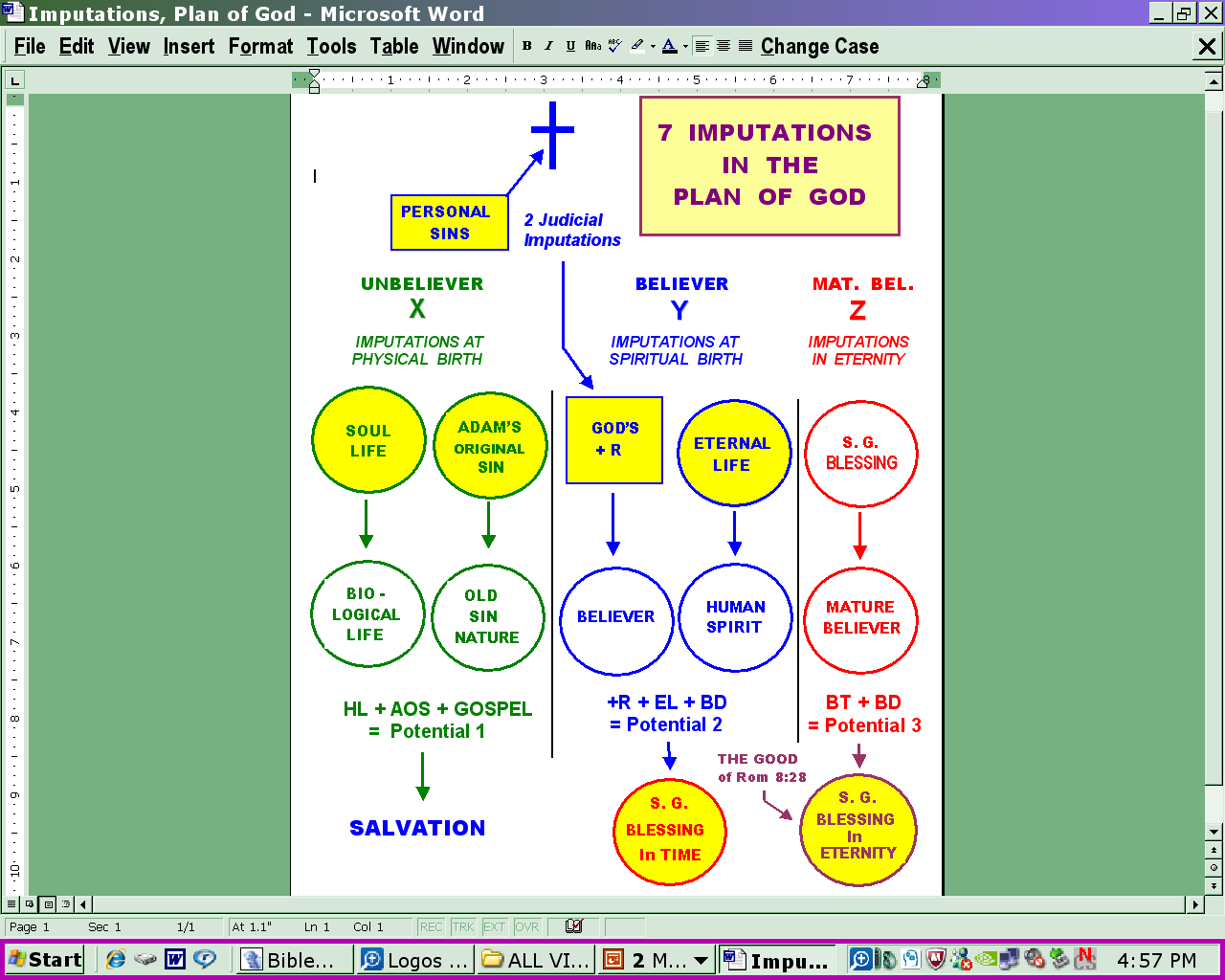 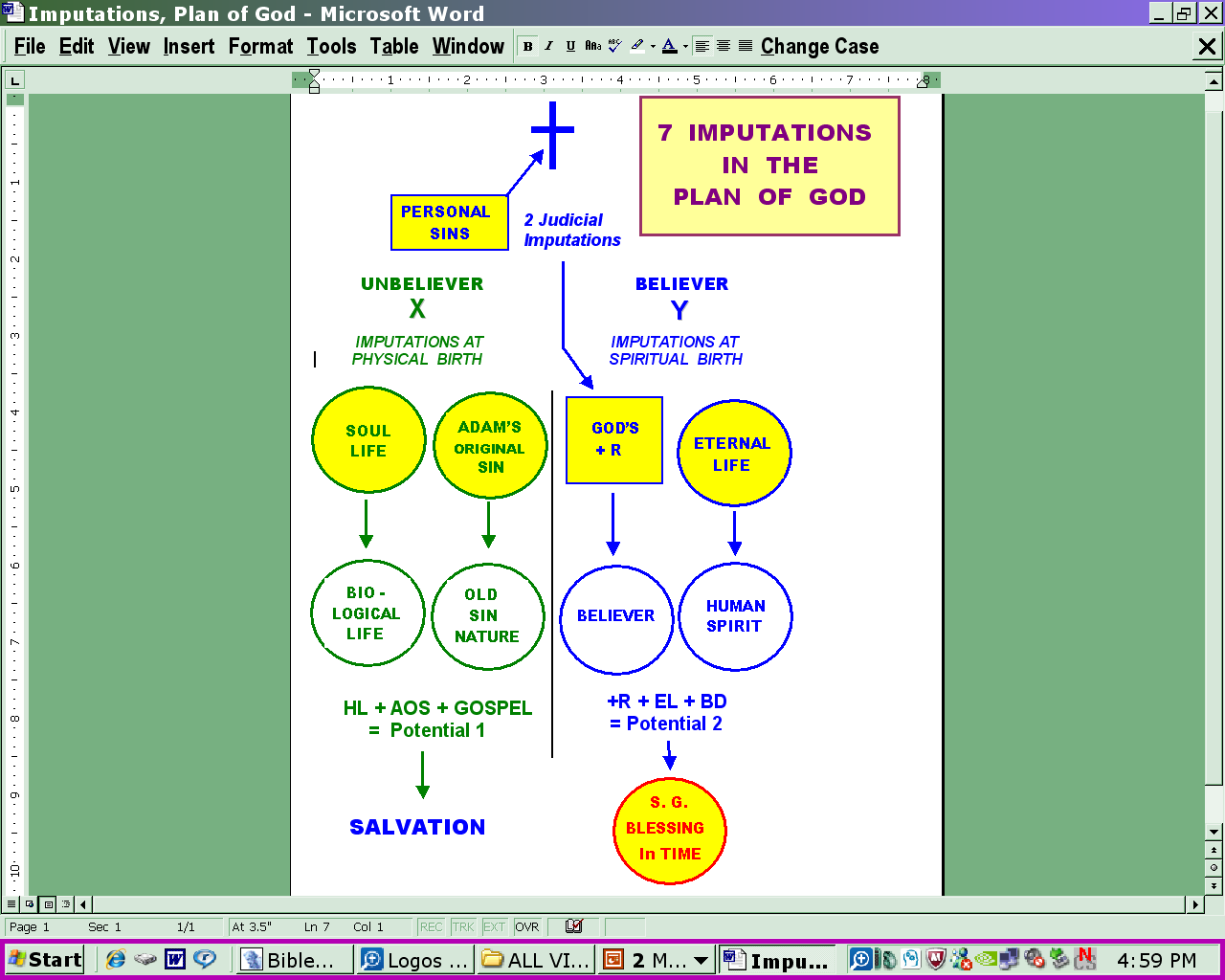 THE   MATURE  BELIEVER

   Z   EL  +  BT  =   P3  +  BD  =  H3
+
Potential 3
Hope 3
Eternal  Life
Bible Doctrine
Blessings
   In Time
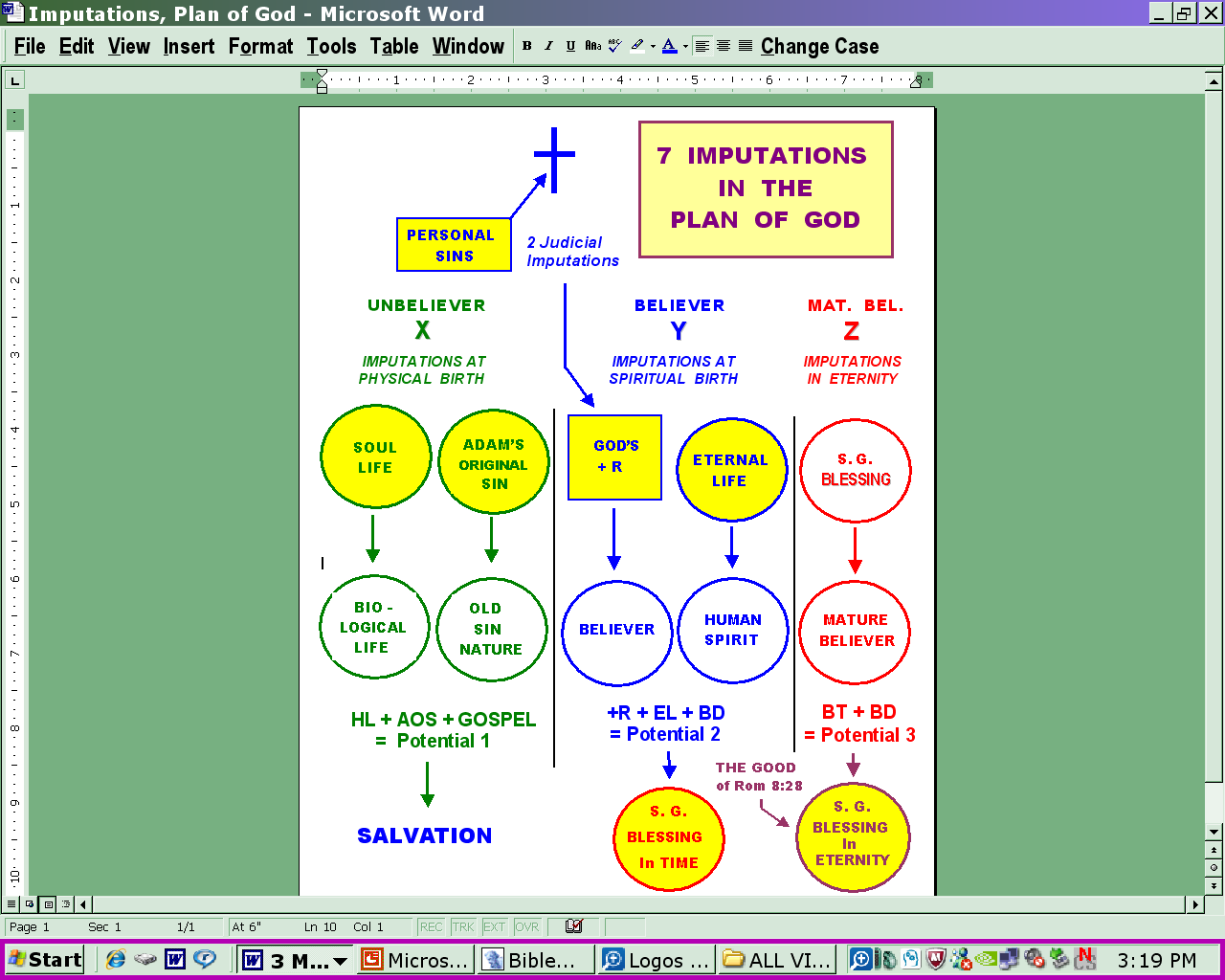 THE  PLAN  OF  GOD  RATIONALE

   
   X   HL + AOS =  P1 + BD  =  H1
X + Y + Z
+
Y   J1  +   J2   =  P2 + BD  =  H2
+
Z   EL  +  BT  =  P3  + BD =  H3
+